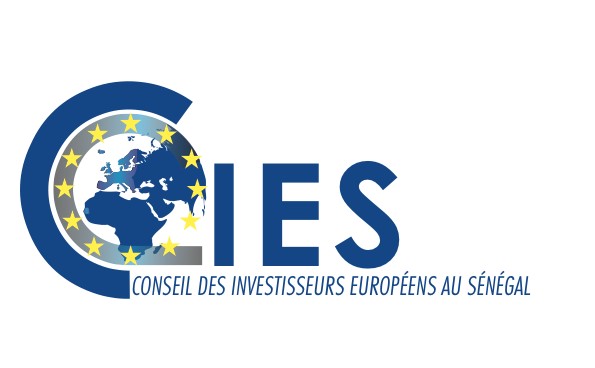 Enquête CIES 2017
Exercice 2016
Répartition entreprises en nombre
Répartition des effectifs
[Speaker Notes: L'effectif européen du CIES  représente  moins de 1% de l'effectif  total  des entreprises membres avec un taux de 0.65%
En 2016, les entreprises du CIES emploient environ 67.082 salariés sénégalais (permanents et saisonniers) pour une masse salariale globale de 200 milliards de francs CFA
Le  secteur industriel (47%) et le secteur "agriculture et agroalimentaire" (21%) représentent à eux seuls 68% de la main d'oeuvre totale]
Classification des entreprises
[Speaker Notes: La plus grande partie des entreprises du CIES est représentée par des PME  installées au Sénégal depuis plusieurs décennies. Nous n’avons pas de graphique par ancienneté d’installation au Sénégal, mais peu de nouveaux acteurs économiques européens.]
Répartition des chiffres d’affaires
[Speaker Notes: Il est à noter en 2016 une augmentation du CA de 10,58 Milliards de FCFA par rapport à l'année 2015, soit une croissance de 0.45%, très loin de la croissance du Sénégal annoncée entre 5 et 7% ! 
Les secteurs dans lesquels le CA et sa répartition au sein des membres a connu les augmentations les plus significatives sont les secteurs des « Finance »,  « Agriculture & Agroalimentaire », le « Tourisme », « Automobile, Véhicules Industriels et Agricoles » et « Transport, Transit, Fret, Manutention ».
Les secteurs  des « TIC, Télécommunications et Média », « BTP & Immobilier »  et la « Santé » sont restés stables par rapport à l’année 2015.
 Les secteurs ayant connu unelégère baisse sont  « Energie, Eau et Environnement » , « Industries»  et « Services aux Entreprises » . Malgré une baisse de CA le secteur  « Energie, Eau et Environnement » représente toujours pratiquement un quart du chiffre d'affaire de nos membres.]
Répartition des chiffres d’affaires
[Speaker Notes: Il est à noter en 2016 une augmentation du CA de 10,58 Milliards de FCFA par rapport à l'année 2015, soit une croissance de 0.45%, très loin de la croissance du Sénégal annoncée entre 5 et 7% ! 
Les secteurs dans lesquels le CA et sa répartition au sein des membres a connu les augmentations les plus significatives sont les secteurs des « Finance »,  « Agriculture & Agroalimentaire », le « Tourisme », « Automobile, Véhicules Industriels et Agricoles » et « Transport, Transit, Fret, Manutention ».
Les secteurs  des « TIC, Télécommunications et Média », « BTP & Immobilier »  et la « Santé » sont restés stables par rapport à l’année 2015.
 Les secteurs ayant connu unelégère baisse sont  « Energie, Eau et Environnement » , « Industries»  et « Services aux Entreprises » . Malgré une baisse de CA le secteur  « Energie, Eau et Environnement » représente toujours pratiquement un quart du chiffre d'affaire de nos membres.]
Poids du CIES dans l’économie Sénégalaise
[Speaker Notes: La part de ce que représente l'économie des entreprises du CIES s'est cependant réduite depuis 2012 lorsque la part représentative du CIES était d'environ un tiers de l'économie globale.
Par rapport à 2015, la croissance globale est proche de 0, certains chiffres sont encourageant comme la forte hausse en valeur des exportations, mais la faiblesse des importations et des investissements peut expliquer la stagnation du chiffre d'affaire, par contre la forte hausse fiscale montre une pression fiscale de plus en plus forte et peut être pénalisante pour les investissements et le développement des entreprises. La baisse des investissements est à nuancée avec l'absence de grands travaux exeptionnels de 2015, l'arrivée du TER pourra regonfler ces chiffres d'ici 2019.La biasse des investissements par les entreprises du CIES représente presque la totalité de la baisse des investissements au Sénégal entre 2015 et 2016,]